Career Development Services forClients with Disabilities
Chapter 11
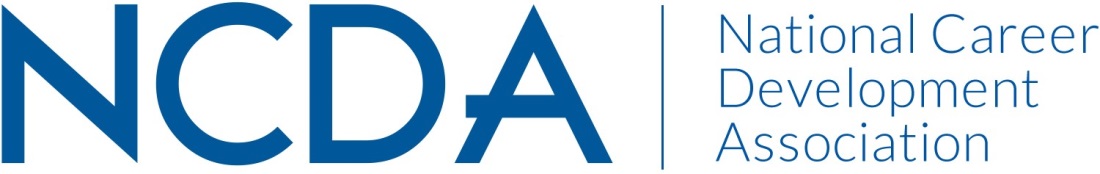 Learning Objectives
Overview and History of Major Disability Laws
Definition of Disability
Individual must meet at least one of three tests:
Potential Barriers to Employment
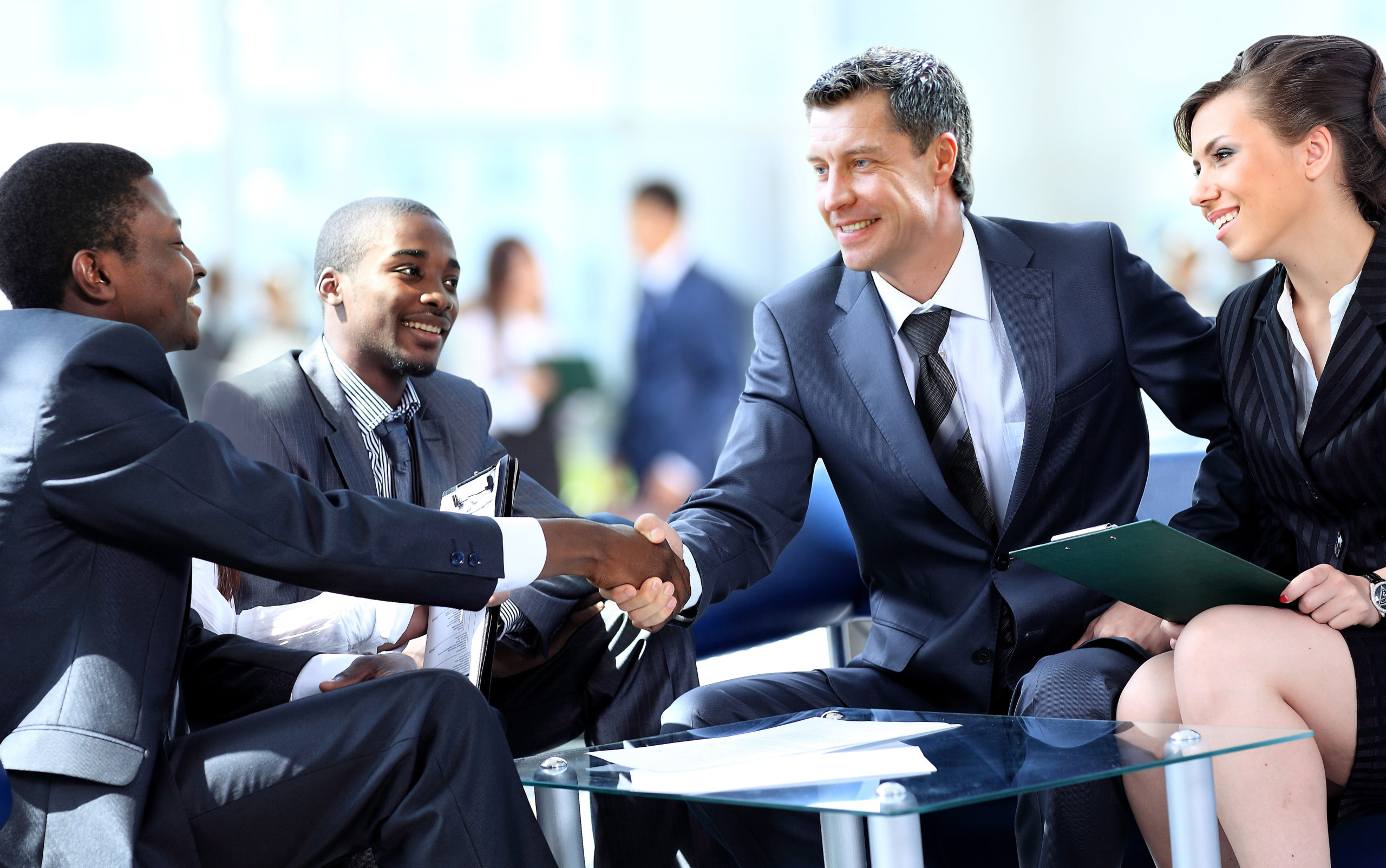 Questions to consider when providing services to clients with disabilities.
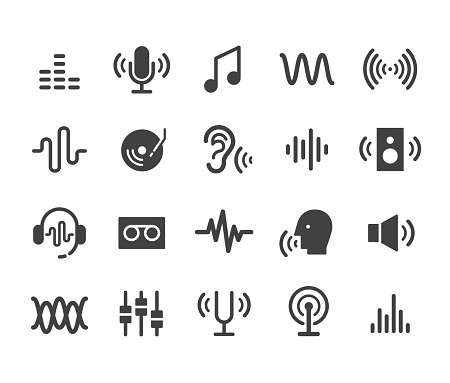 Employer Fears and Misconceptions
Barriers Resulting from the Client’s Self-Perception
Barriers Resulting from Functional Limitations
An Overview Major Disability Types
Disability Etiquette Tips when Delivering Career Services
Getting to Know Your Client
Disability Disclosure
Program and Physical Accessibility Strategies in Service Delivery
Reasonable AccommodationProcess – Why, What and How
Reasonable Accommodation Process
Reasonable AccommodationBenefits